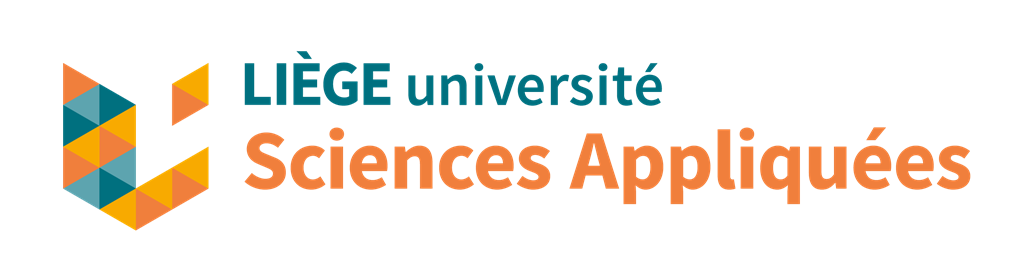 Feasibility study of low-carbon 
ammonia and steel production in Europe
Jean-Luc Hoxha
Marc Philippart de Foy
17th September 2020
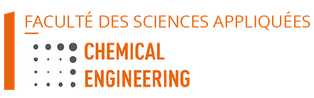 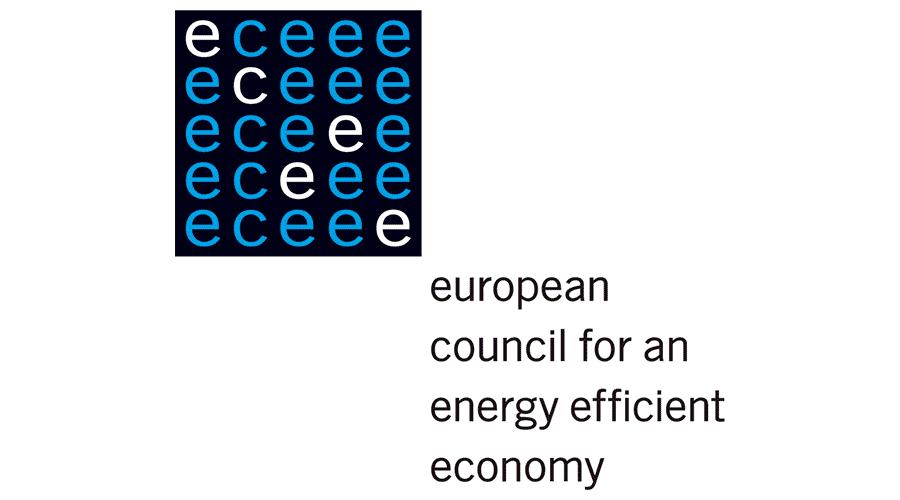 1
[Speaker Notes: CHANGER ET METTRE LES BONS LOGOS]
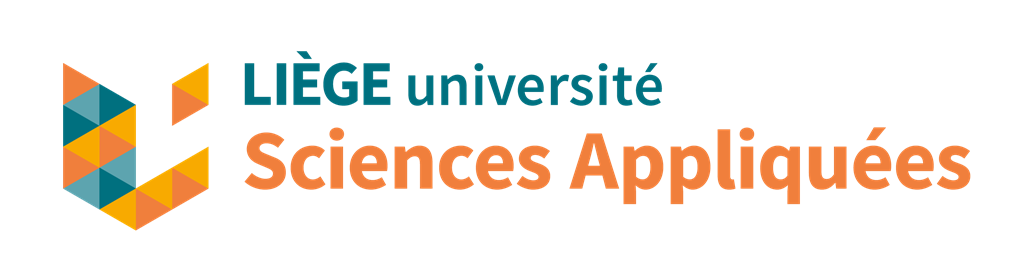 Introduction
Objective of the study:
European Union: carbon neutral by 2050 [1]
Feasibility of decarbonised production of ammonia and steel in 2030 
What are the required assumptions to reach that goal?
→ H2 produced by water electrolysis from renewable electricity
→ Modelling with Aspen Plus and cost analysis based on Turton et al. [2]
Feasibility study of low-carbon ammonia and steel production in Europe
J-L. Hoxha, M. Caspar,  A. Donceel,  J. Fraselle, G. Léonard, M. Philippart de Foy, R. Poncelet
ECEEE Industrial Efficiency Decarbonise Industry - 14-17 September 2020 - Digital Event
2
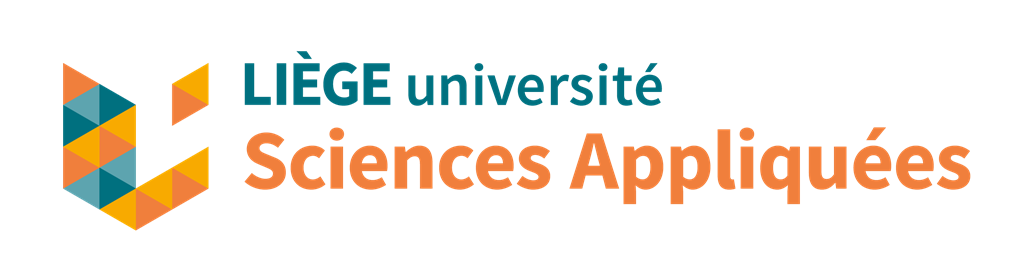 Plan
Introduction
Proton exchange membrane electrolyser
Ammonia production
Steelmaking
Cost analysis
Conclusion
Feasibility study of low-carbon ammonia and steel production in Europe
J-L. Hoxha, M. Caspar,  A. Donceel,  J. Fraselle, G. Léonard, M. Philippart de Foy, R. Poncelet
ECEEE Industrial Efficiency Decarbonise Industry - 14-17 September 2020 - Digital Event
3
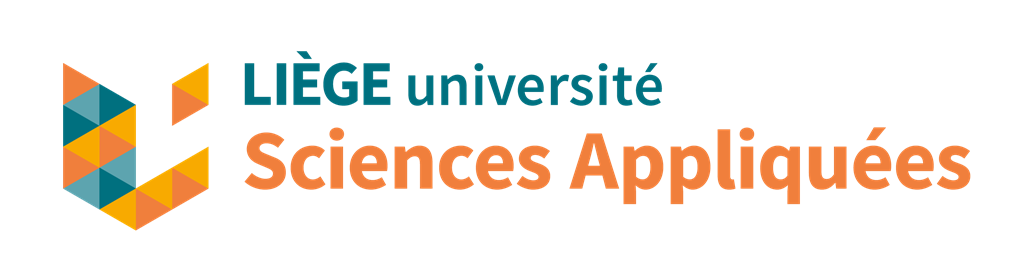 Proton Exchange Membrane (PEM) Electrolyser
Criteria for the choice of the electrolyser:
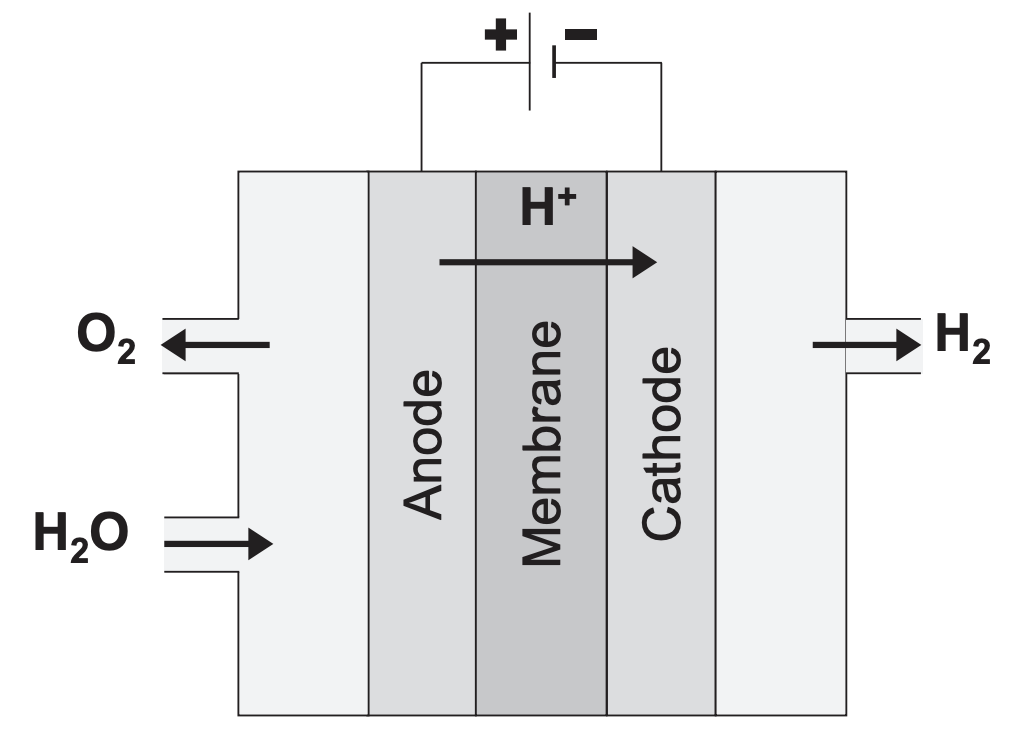 - Flexible for a fluctuating electricity supply
- Able to operate under high pressure: 200 bar max
- Assumed efficiency of 85% in 2030 [3]
Feasibility study of low-carbon ammonia and steel production in Europe
J-L. Hoxha, M. Caspar,  A. Donceel,  J. Fraselle, G. Léonard, M. Philippart de Foy, R. Poncelet
ECEEE Industrial Efficiency Decarbonise Industry - 14-17 September 2020 - Digital Event
4
Ammonia production
Unreacted H2 and N2
Natural gas reforming 
(CO + H2)
Common plants:

→ 2 tCO2/tNH3
Reactor 
3 H2 + N2 → 2 NH3
Separation
Outlets
Air 
(source of N2)
Decarbonised plant:
Unreacted H2 and N2
→ 0 tCO2/tNH3
Water electrolysis 
(O2 + H2)
Reactor 
3 H2 + N2 → 2 NH3
Separation
Outlets
Pure liquid N2
Feasibility study of low-carbon ammonia and steel production in Europe
J-L. Hoxha, M. Caspar,  A. Donceel,  J. Fraselle, G. Léonard, M. Philippart de Foy, R. Poncelet
ECEEE Industrial Efficiency Decarbonise Industry - 14-17 September 2020 - Digital Event
5
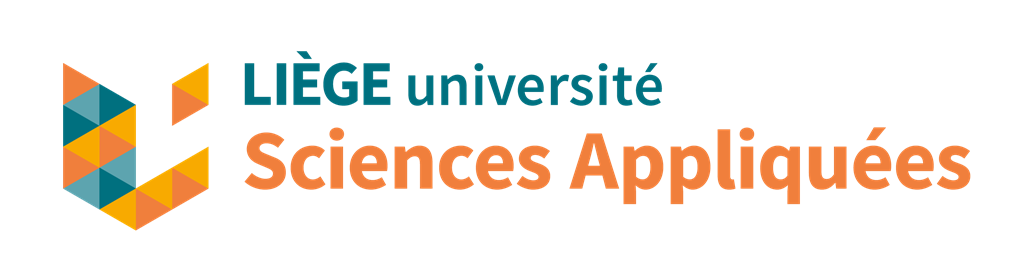 Ammonia production
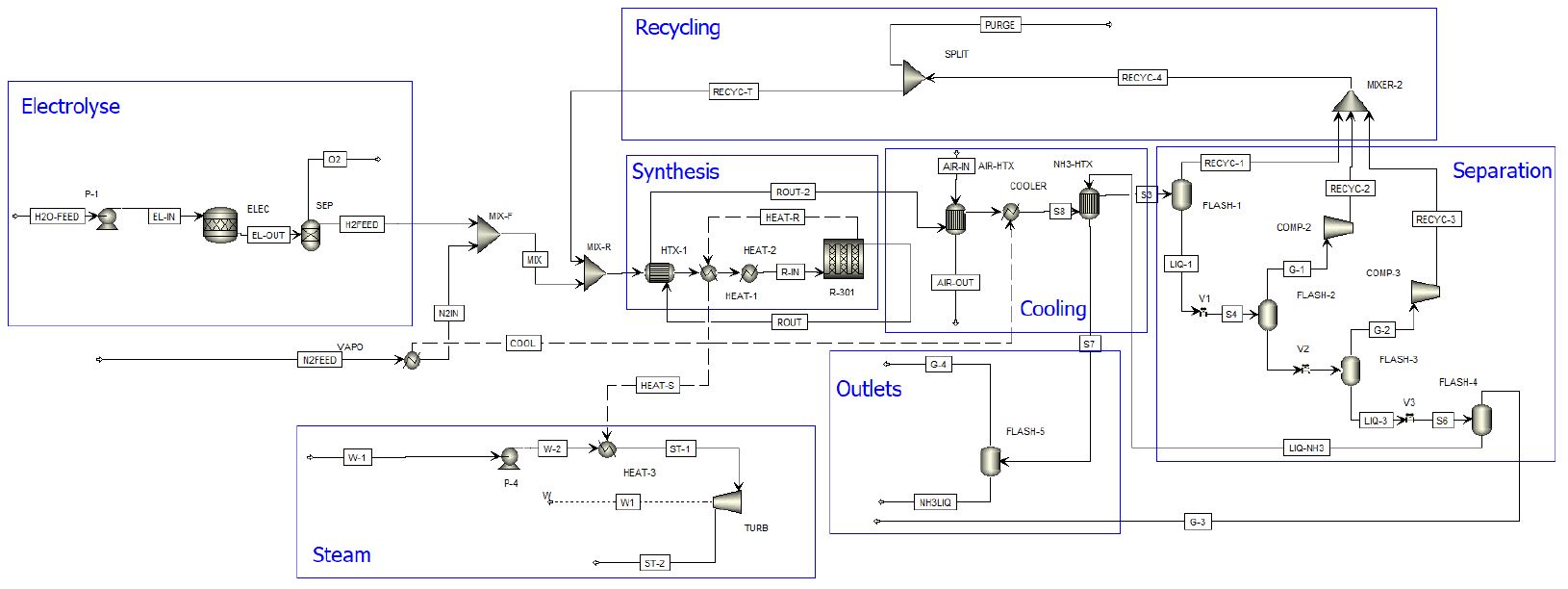 Feasibility study of low-carbon ammonia and steel production in Europe
J-L. Hoxha, M. Caspar,  A. Donceel,  J. Fraselle, G. Léonard, M. Philippart de Foy, R. Poncelet
ECEEE Industrial Efficiency Decarbonise Industry - 14-17 September 2020 - Digital Event
6
Steelmaking – Direct reduction iron (DRI)
Common steelmaking plants: → 2 tCO2/tsteel
Common DRI plants*:
→ 0.5 tCO2/tsteel
unreacted CO +H2
iron ore
*DRI = 5% of the world’s steel production (BAT)
heating
carbon, oxygen
limestone, scrap
reduction
fumes
cooling
reducing gas
(CO > H2)
natural gas reforming 
(CO + H2)
steel
electric arc furnace (EAF)
slag
Decarbonised plant: 
→ 0.15 tCO2/tsteel
unreacted CO +H2
iron ore
heating
carbon, oxygen
limestone, scrap
reduction
fumes
deeper reduction
water electrolysis 
(O2 + H2)
reducing gas
(H2 > CO)
electric arc furnace (EAF)
steel
slag
7
small CO injection
Steelmaking
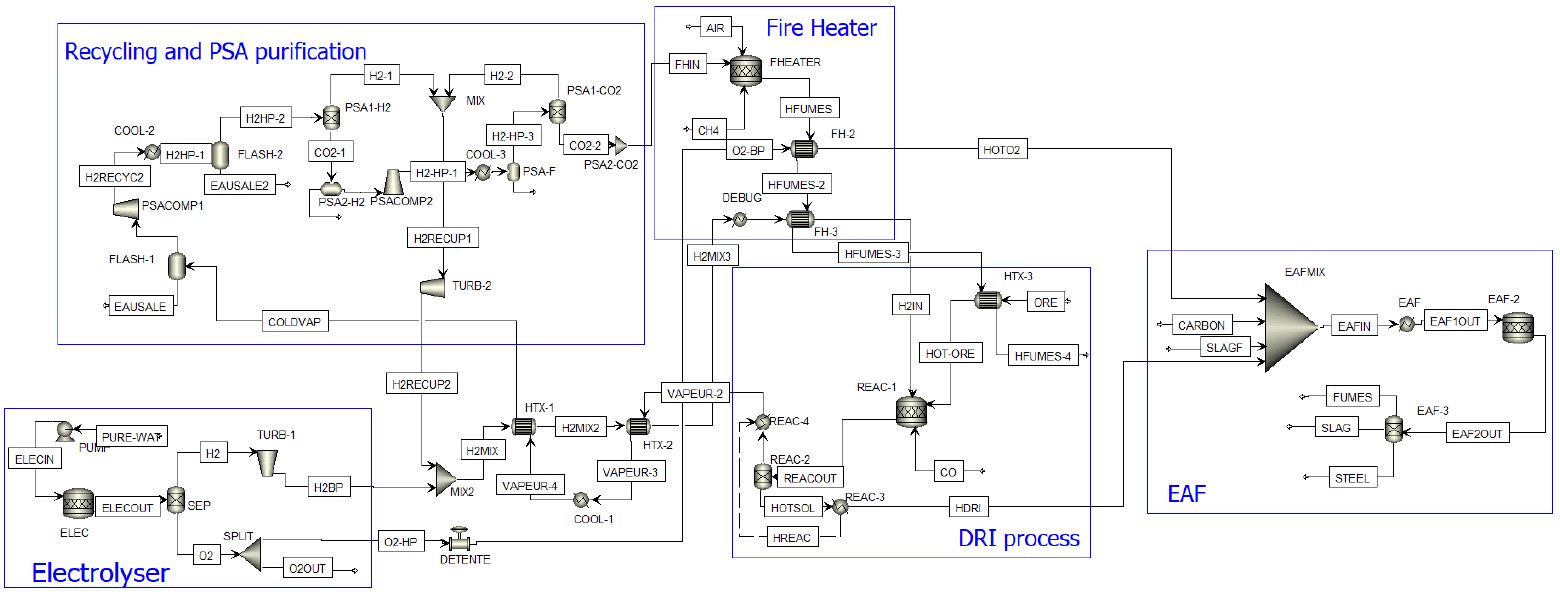 Feasibility study of low-carbon ammonia and steel production in Europe
J-L. Hoxha, M. Caspar,  A. Donceel,  J. Fraselle, G. Léonard, M. Philippart de Foy, R. Poncelet
ECEEE Industrial Efficiency Decarbonise Industry - 14-17 September 2020 - Digital Event
8
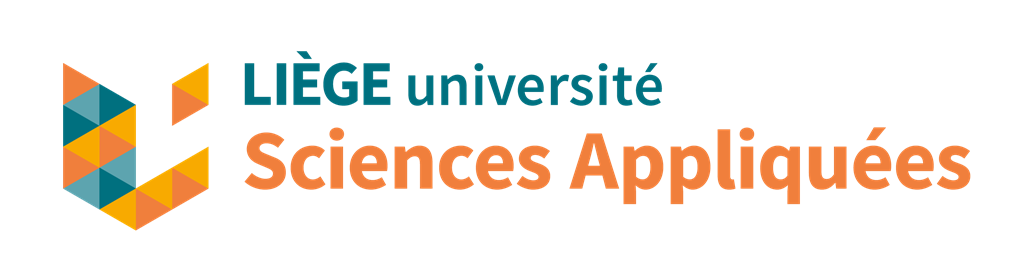 Cost analysis
Reminder of the objective:
Construction of a new decarbonised grass-roots plant operating 8200 h/yr
Main variables influencing the cost:
- CAPEX (Turton et al [2])
- Electricity price
- CO2 taxes
- Product prices
- Raw material prices
Feasibility study of low-carbon ammonia and steel production in Europe
J-L. Hoxha, M. Caspar,  A. Donceel,  J. Fraselle, G. Léonard, M. Philippart de Foy, R. Poncelet
ECEEE Industrial Efficiency Decarbonise Industry - 14-17 September 2020 - Digital Event
9
[Speaker Notes: Prix de l’electircité qui s’applique de facon similaire aux deux procédés. 

Le prix des matières premieres sont des variables fixées en fonction de la littérature et des données récentes.]
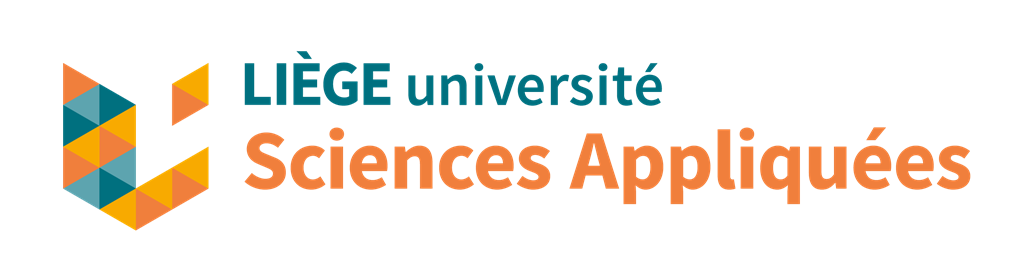 Cost analysis - electricity price
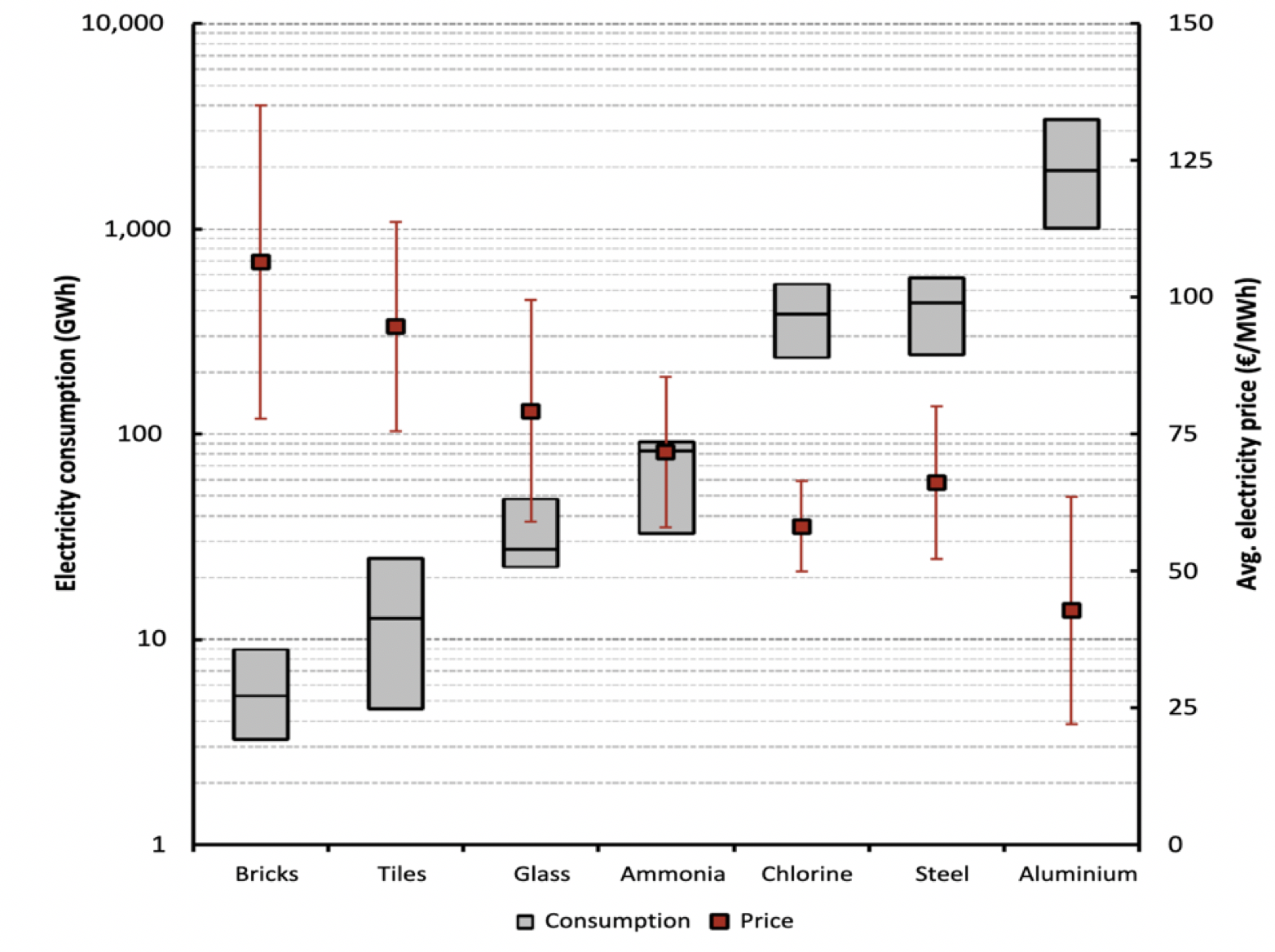 Classic ammonia plant: 100 GWh/yr [4]
Decarbonised ammonia plant: 5000 GWh/yr 
→ Normal electricity price of 40 €/MWh
Peak shaving approach: 
Can expect a decrease of 25 to 35%
→ Electricity price of 30 €/MWh
Feasibility study of low-carbon ammonia and steel production in Europe
J-L. Hoxha, M. Caspar,  A. Donceel,  J. Fraselle, G. Léonard, M. Philippart de Foy, R. Poncelet
ECEEE Industrial Efficiency Decarbonise Industry - 14-17 September 2020 - Digital Event
10
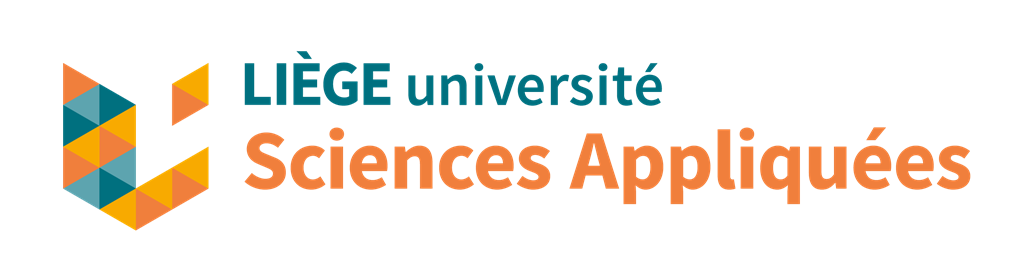 Cost analysis – Ammonia production
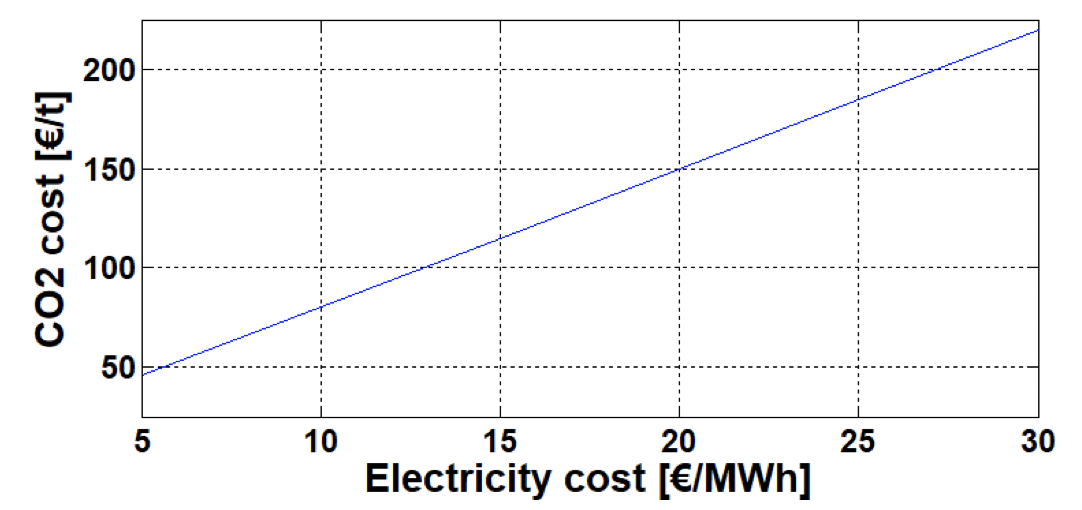 Sensitivity study on CO2 taxes:
→ For an electricity cost of 30 €/MWh: 225 €/tCO2
profitable
not profitable
Discounted cash flow diagram
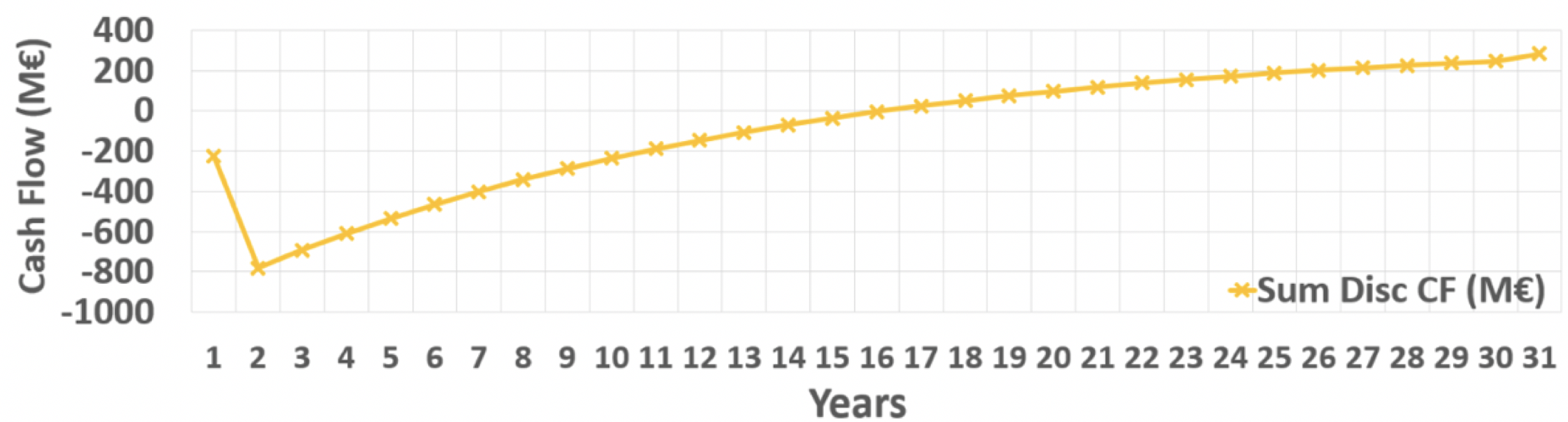 CO2 taxes = 250 €/tCO2
electricity price = 30 €/MWh 
discount rate = 10%
ammonia price = 350 €/tNH3
Feasibility study of low-carbon ammonia and steel production in Europe
J-L. Hoxha, M. Caspar,  A. Donceel,  J. Fraselle, G. Léonard, M. Philippart de Foy, R. Poncelet
ECEEE Industrial Efficiency Decarbonise Industry - 14-17 September 2020 - Digital Event
11
[Speaker Notes: Fictious income compared to other classic plants.]
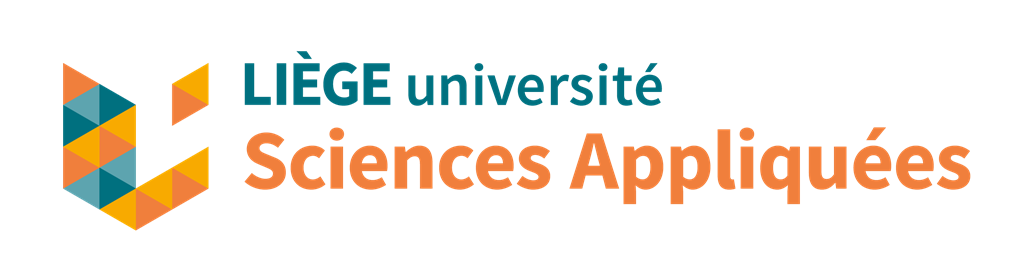 Cost analysis - Steelmaking
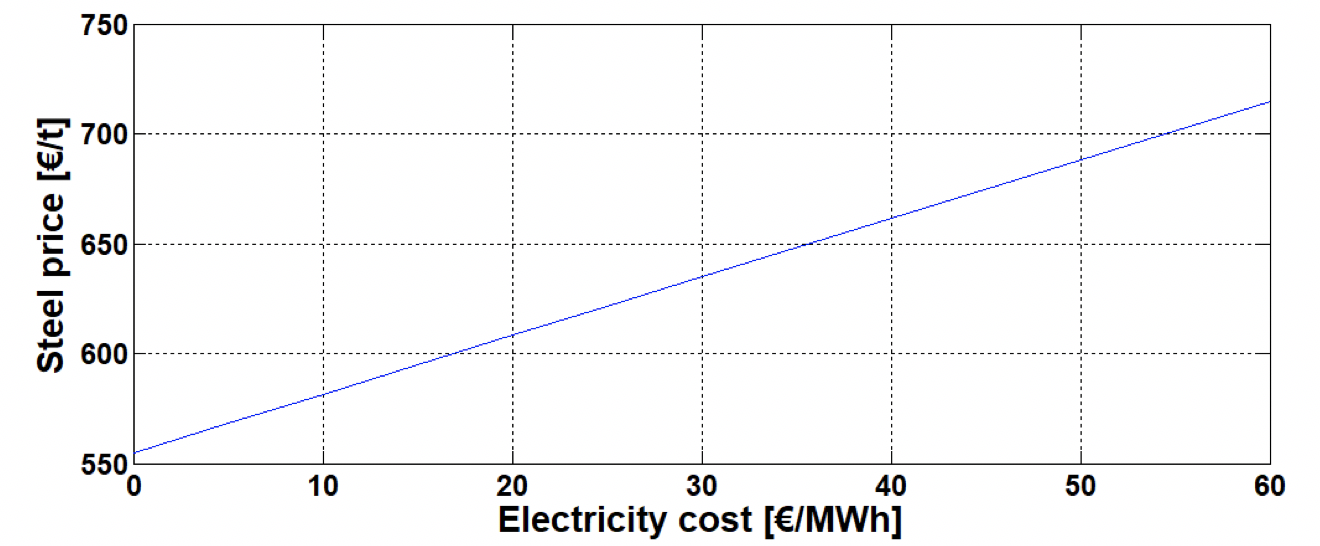 Sensitivity study on steel price:
→ For an electricity cost of 30 €/MWh: 635 €/tsteel
profitable
not profitable
Discounted cash flow diagram
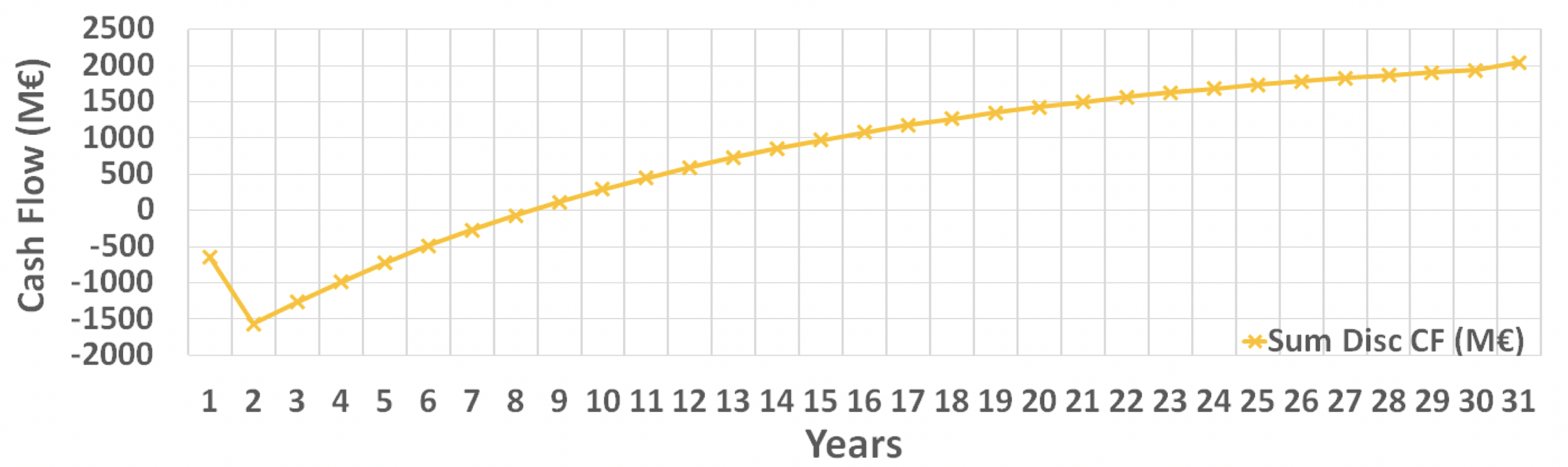 CO2 taxes = 0 €/tCO2
electricity price = 30 €/MWh 
discount rate = 10%
steel price = 840 €/tsteel
Feasibility study of low-carbon ammonia and steel production in Europe
J-L. Hoxha, M. Caspar,  A. Donceel,  J. Fraselle, G. Léonard, M. Philippart de Foy, R. Poncelet
ECEEE Industrial Efficiency Decarbonise Industry - 14-17 September 2020 - Digital Event
12
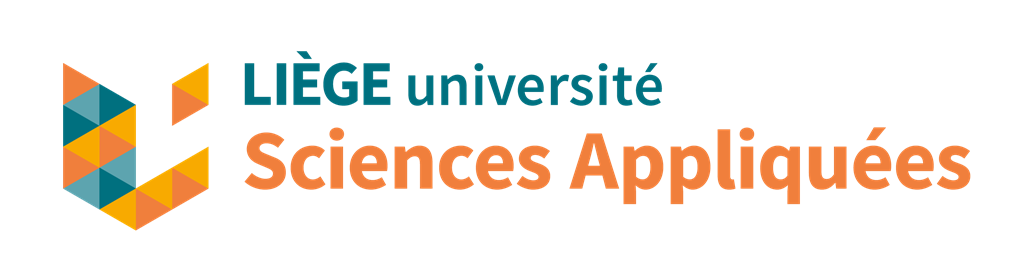 Conclusion
Assumptions to obtain an economically viable processes:
- Maturity of PEM electrolysers at 85% efficiency 
- Electricity price can be negotiated (peak shaving) 
- Fully renewable electricity supply (currently unrealistic)

Ammonia        large increase of CO2 taxes 

Steelmaking        high price of steel
Feasibility study of low-carbon ammonia and steel production in Europe
J-L. Hoxha, M. Caspar,  A. Donceel,  J. Fraselle, G. Léonard, M. Philippart de Foy, R. Poncelet
ECEEE Industrial Efficiency Decarbonise Industry - 14-17 September 2020 - Digital Event
13
[Speaker Notes: Parler des taxes CO2 en hollande et du projet européen 60%.]
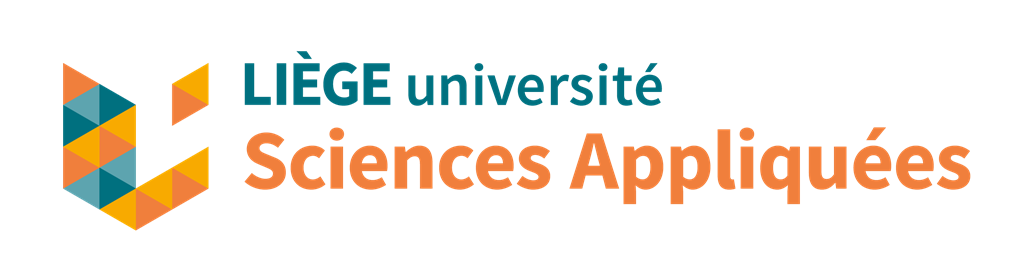 References
[1] European Commission, Rapport de la commission : Quatrième rapportsur l’état de l’union de l’énergie, 2019.
[2] R. Turton R. Bailie W. Whiting J. Shaeiwitz, D. Bhattacharyya. Analysis, Synthesis, and Design of Chemical Processes. Pearson, 2013.
[3] L. Cronin G. Chisholm. Hydrogen From Water Electrolysis, chapter ,pages 315–343. School of Chemistry, University of Glasgow, Glasgow, 2016.
[4] Schrefler F. Genoese A. Marcu A. Renda J. Wieczorkiewicz S. Roth F. Infelise G. Luchetta L. Colantoni W. Stoefs J. Timini F. Simonelli C. Egenhofer, V. Rizos. Composition and drivers of energy prices andcosts in energy intensive industries: the case of ceramics, flat glass and chemical industries. Center For European Policy Studies, 2014.
Feasibility study of low-carbon ammonia and steel production in Europe
J-L. Hoxha, M. Caspar,  A. Donceel,  J. Fraselle, G. Léonard, M. Philippart de Foy, R. Poncelet
ECEEE Industrial Efficiency Decarbonise Industry - 14-17 September 2020 - Digital Event
14
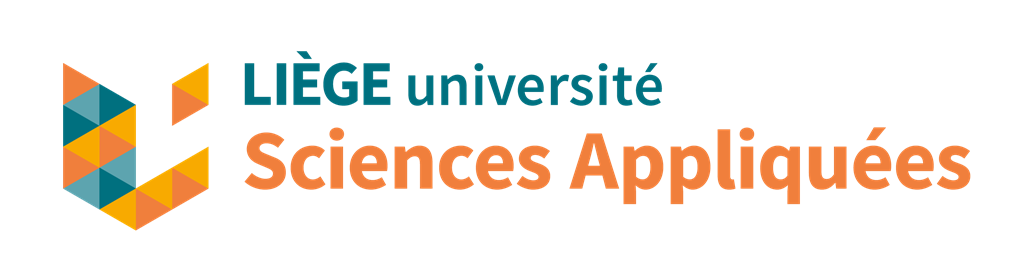 THANK YOU FOR YOUR ATTENTIONAny questions ?
Feasibility study of low-carbon ammonia and steel production in Europe
J-L. Hoxha, M. Caspar,  A. Donceel,  J. Fraselle, G. Léonard, M. Philippart de Foy, R. Poncelet
ECEEE Industrial Efficiency Decarbonise Industry - 14-17 September 2020 - Digital Event
15